Innoprom 2020Online-Session: STANDARDIZATION AS BASIS FOR INDUSTRY 4.0German and Russian Industrial Strategies: Similarities, Synergies, ChancesJens Böhlmann, Diretor SME at the German Eastern Business Association
Moscow, 7th of July 2020
Две сратегии – Одна цель
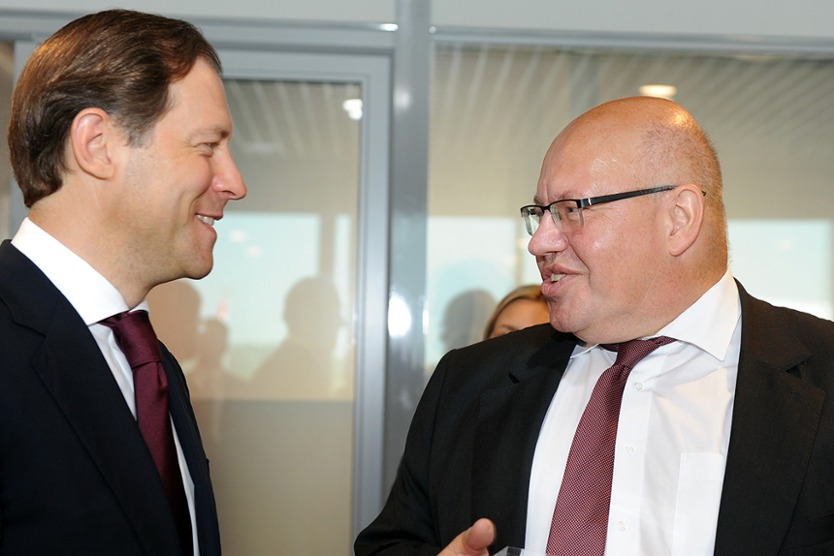 Национальная промышленная стратегия 2030 года - Стратегические руководящие принципы немецкой и европейской промышленной политики
Сводная стратегия развития обрабатывающей промышленности Российской Федерации до 2024 года и на период до 2035 года
Стратегии развития промышлнности – основные цели
Россия
Увеличение промышленного производства (17%)
Повышение конкурентноспособности
Интеграция в международные цепочки поставок 
Укрепление малых и средних промышленных предприятий 
Уменьшение зависимости от импорта
Экспорт промышленных товаров
Цифровизация
Инвестиции в НИОКР
Сотрудничество в области технологий и инноваций
Германия
Увеличение промышленного производства (25%)
Сохранение конкурентноспособности
Сохранение закрытых производственно-сбытовых цепочек (Европа) 
Укрепление малых и средних промышленных предприятий 
Защита важнейших объектов инфраструктуры 
Обеспечение безопасности стратегических отраслей 
Цифровизация / Чемпионы Европы 
Инвестиции в НИОКР
Свободные, открытые международные рынки
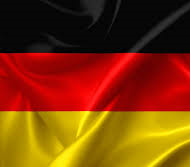 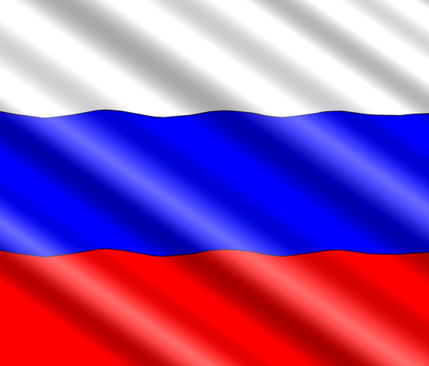 Стратегии развития промышлнности - вызовы
Россия
Конкурентоспособность на мировом рынке промышленной продукции 
Увеличение экспорта 
Искусственный интелект (ИИ), цифровизация экономики
Увеличение расходов на НИОКР 
Увеличение производительности труда 
Большая ориентированность на клиента и спрос 
Международное сотрудничество в области инноваций и технологий 
Подготовка квалифицированных специалистов
Германия
Поддержание процветания в долгосрочной перспективе 
Цифровизация предприятий МСП 
Финансирование стартапов
Участие в платформенной экономике
Цифровые технологии (ИИ, автономное управление, Интернет вещей) 
Сохранение закрытых производственно-сбытовых цепочек 
Промышленный и технологический суверенитет 
Защита важнейших объектов инфраструктуры
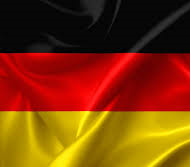 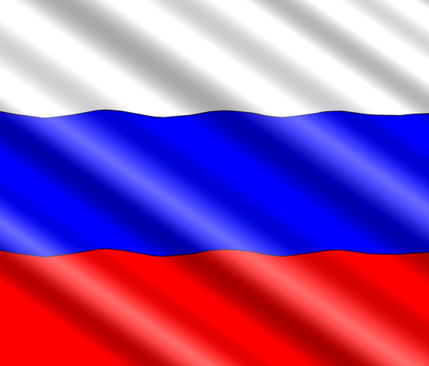 Возможные направления сотрудничества
Реструктуризация производственно-сбытовых цепочек и цепочек поставок в Европу
Подготовка высококвалифицированных специалистов 
Цифровизация промышленности (Промышленность 4.0) 
Развитие системы квалифицированного технического обслуживания и сервиса
Искусственный интеллект - разработка                        общих/ международных стандартов для цифровизации (онтология, семантика, интероперабельность) 
Разработка общей системы стандартов для экономического пространства ЕС-ЕАЭС/важнейшие отрасли промышленности 
Поддержка стартапов прежде всего в цифровой области 
Модернизация и цифровизация машин и оборудования
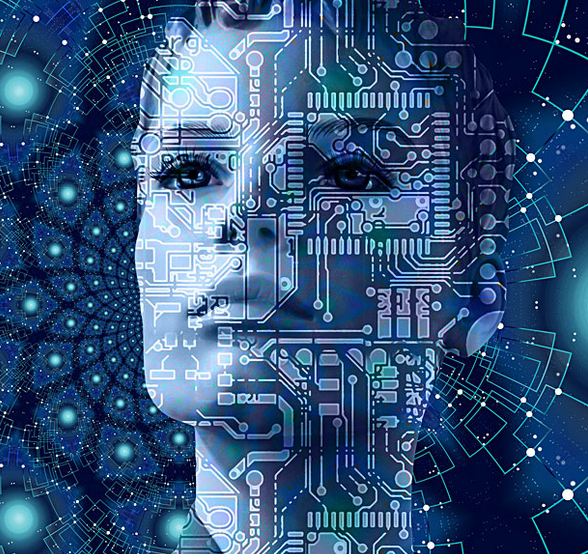 Преимущества кооперации
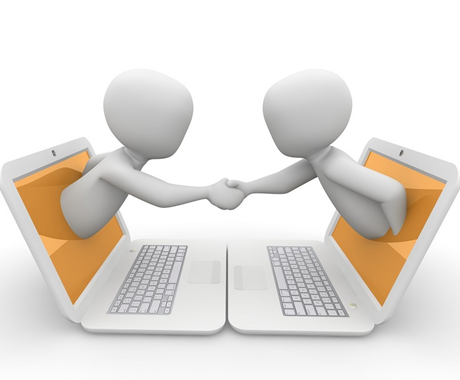 Укрепление экономического влияния 
Партнеры на равных с США и с Китаем
Обращение к лучшим практикам
Цифровизация на основе общих норм и стандартов 
Лучший доступ к рынку
Улучшение финансирования 
Доступ к интеллектуальным ресурсам 
Совместные исследования и разработки
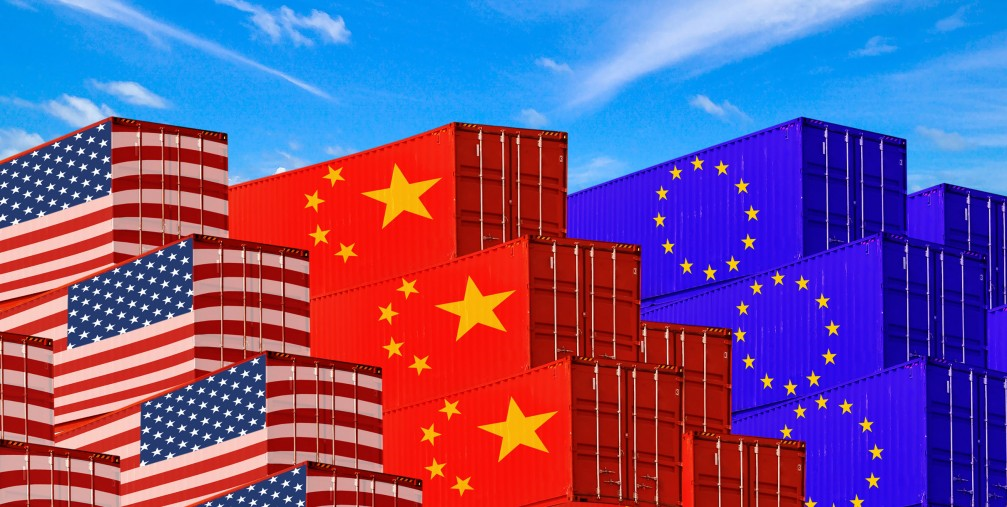 Innoprom 2020Online-Session: STANDARDIZATION AS BASIS FOR INDUSTRY 4.0Thank you very much for your attention
Moscow, 7th of July 2020